PLANT HEALTH(PHYTOSANITARY) BILL [B14-2021]PRE-HEARING WORKSHOP & PUBLIC HEARING
BY NCOP & LEGAL SERVICES 
22 APRIL 2024
OVERVIEW
PART I:  	INTRODUCTION 

PART II: 	PROCESSING A SECTION 76 BILL IN THE GPL
2
PART I
INTRODUCTION
3
INTRODUCTION
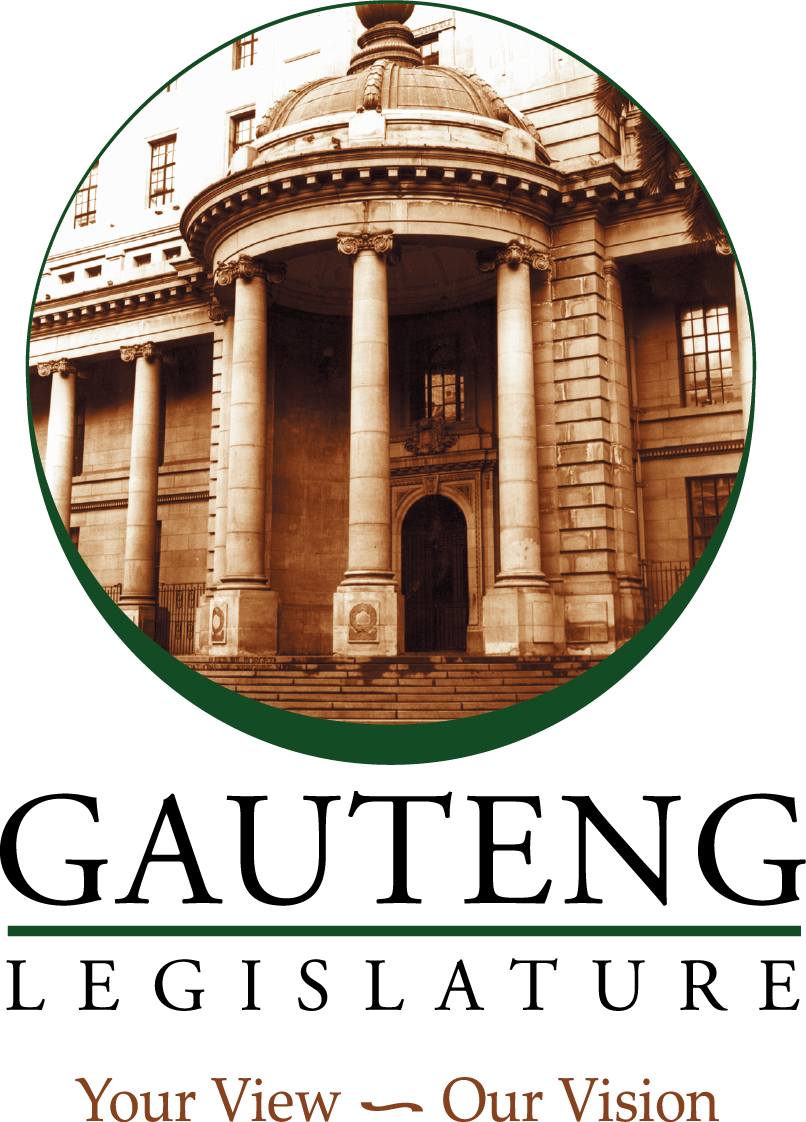 In carrying-out is work, the Legislature ensures adherence to:

Constitution of the Republic of South Africa

Standing Rules of the Legislature, and;

All other relevant laws of the Republic of South Africa
WHAT IS THE  LEGISLATURE?
LAW MAKING POWERS OF LEGISLATURE
Section 104 of the Constitution confers legislative authority on provincial legislatures. 


Section 114 (1) of the Constitution:

(1)  In exercising its legislative power, a provincial legislature may—

	(a) consider, pass, amend or reject any Bill before the legislature; and

	(b) initiate or prepare legislation, except money Bills.
TYPES OF BILLS
A Bill is proposed legislation in draft form which is under consideration by a legislature.
National Bills:
Section 74 Bills

Bills amending the Constitution
Section 75 Bills

Ordinary Bills not affecting provinces
Section 76 Bills

Ordinary Bills affecting provinces
Section 77 Bills

Money Bills
PART II 
PROCESSING A SECTION 76 BILL IN THE GPL
7
THE LAW MAKING PROCESS: s76 BILLS
END
9